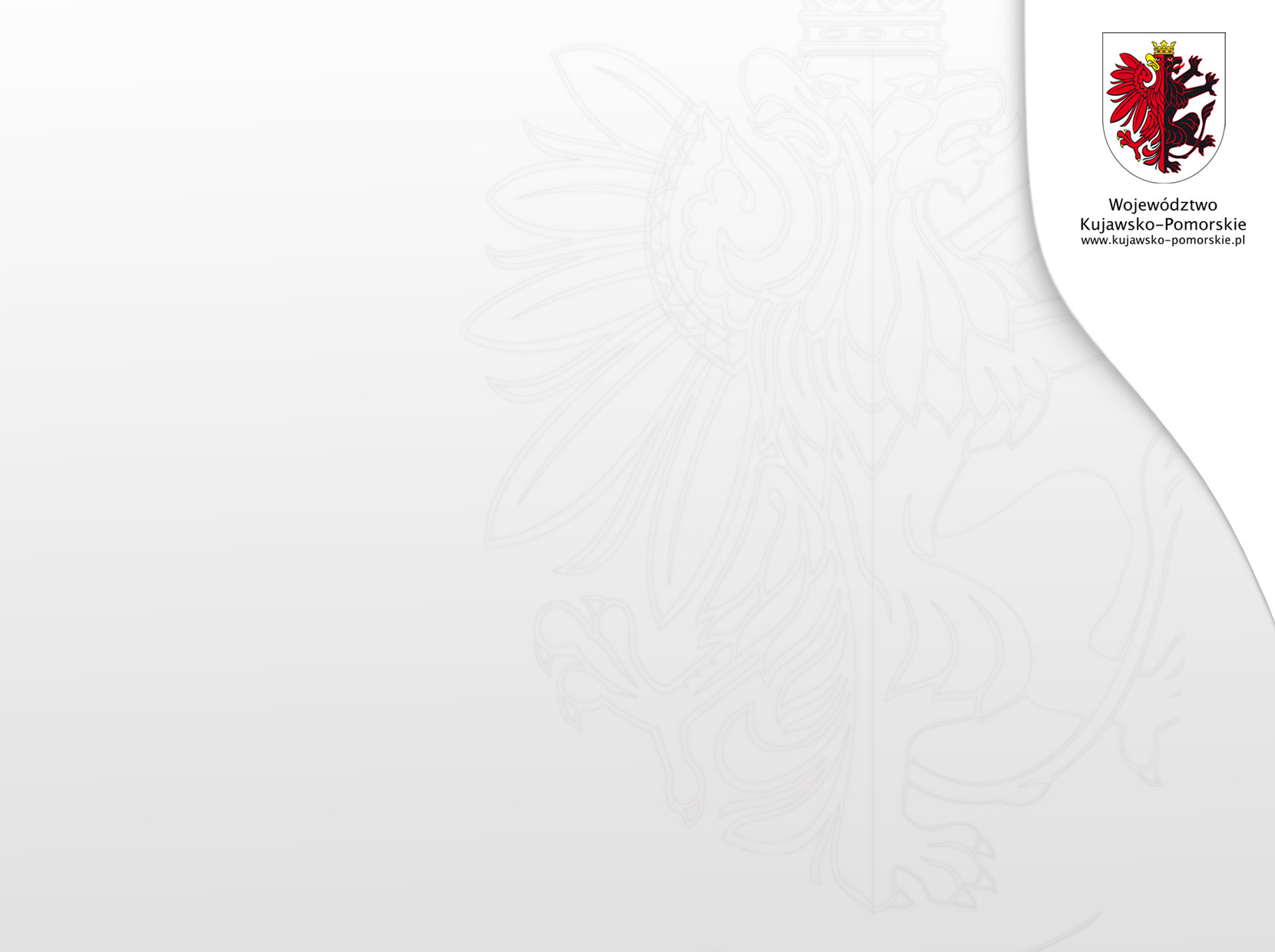 SPRAWOZDANIE Z REALIZACJI ROCZNEGO I WIELOLETNIEGO PROGRAMU WSPÓŁPRACY SAMORZĄDU WOJEWÓDZTWA KUJAWSKO-POMORSKIEGO Z ORGANIZACJAMI POZARZĄDOWYMI ZA ROK 2015
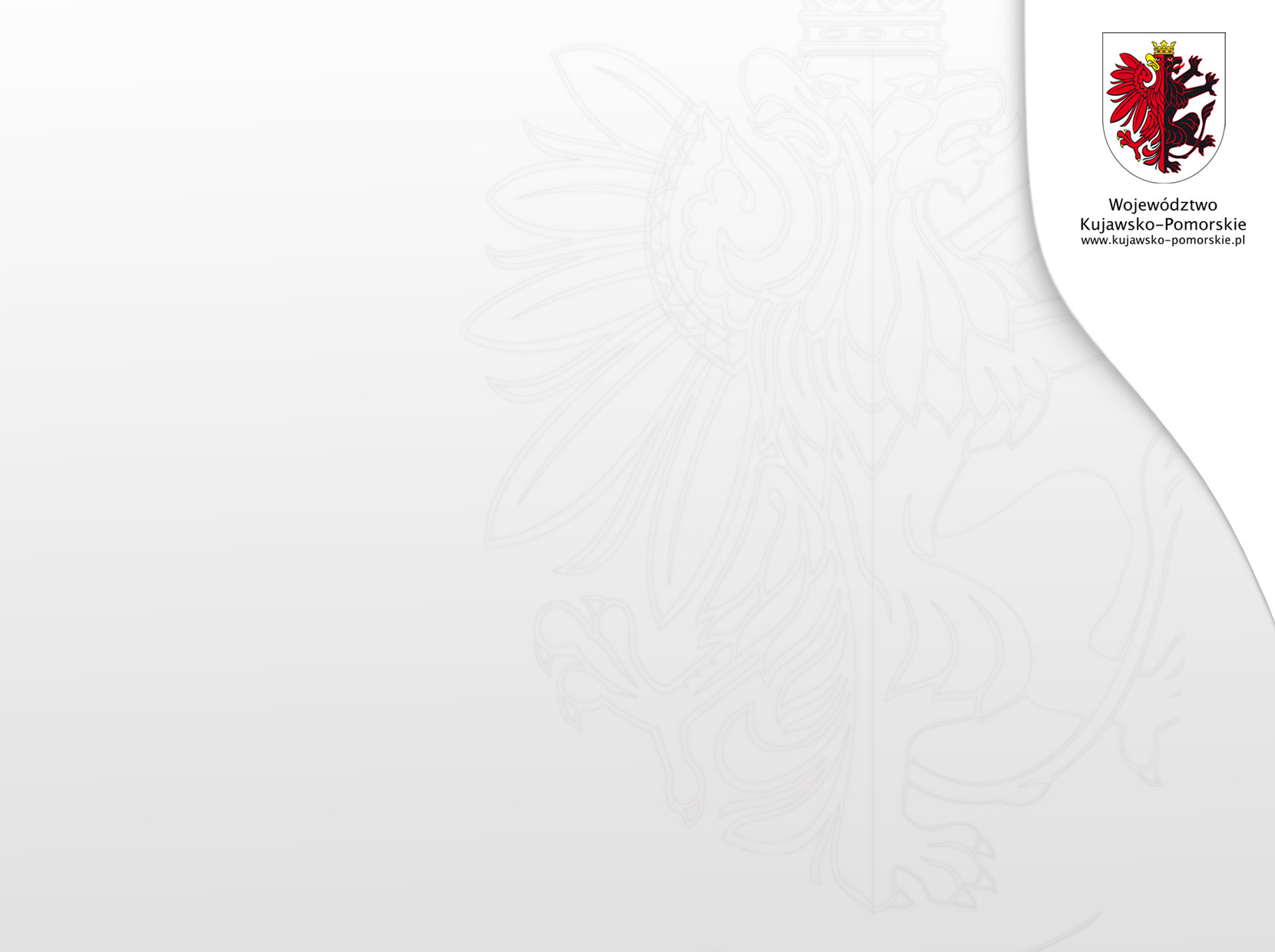 Program współpracywojewództwa kujawsko-pomorskiego z organizacjami pozarządowymi na rok 2015 został przyjęty uchwałą Nr LIV/828/14 Sejmiku Województwa Kujawsko-Pomorskiego z dnia 27 października 2014 r. Natomiast Wieloletni program współpracy samorządu województwa kujawsko-pomorskiego z organizacjami pozarządowymi na lata 2011-2015 uchwałą Nr XV/267/11 Sejmiku Województwa Kujawsko-Pomorskiego z dnia 28 listopada 2011 r.
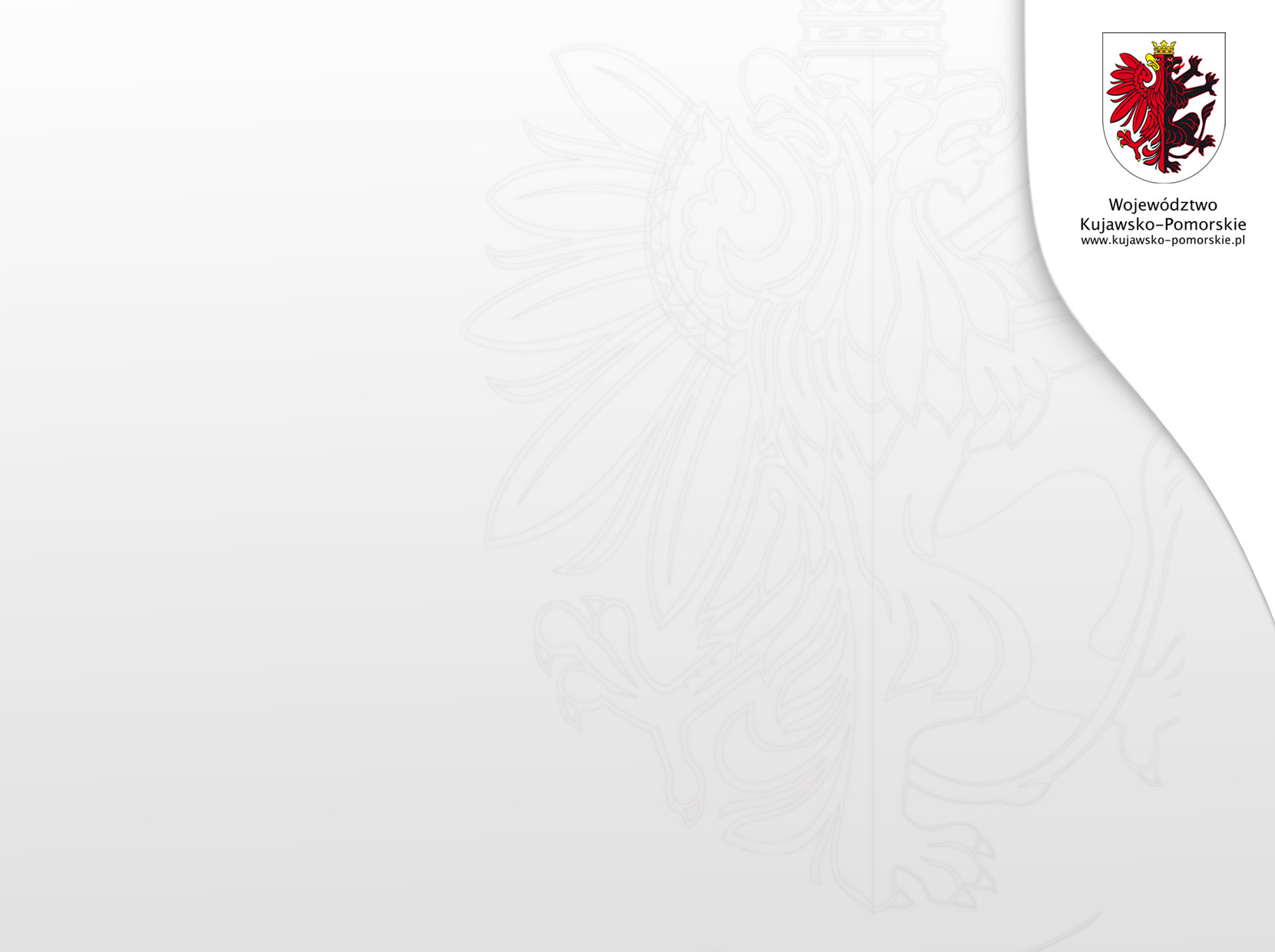 Program roczny jest uszczegółowieniem postanowień programu wieloletniego a jego elementy często się ze sobą pokrywają.
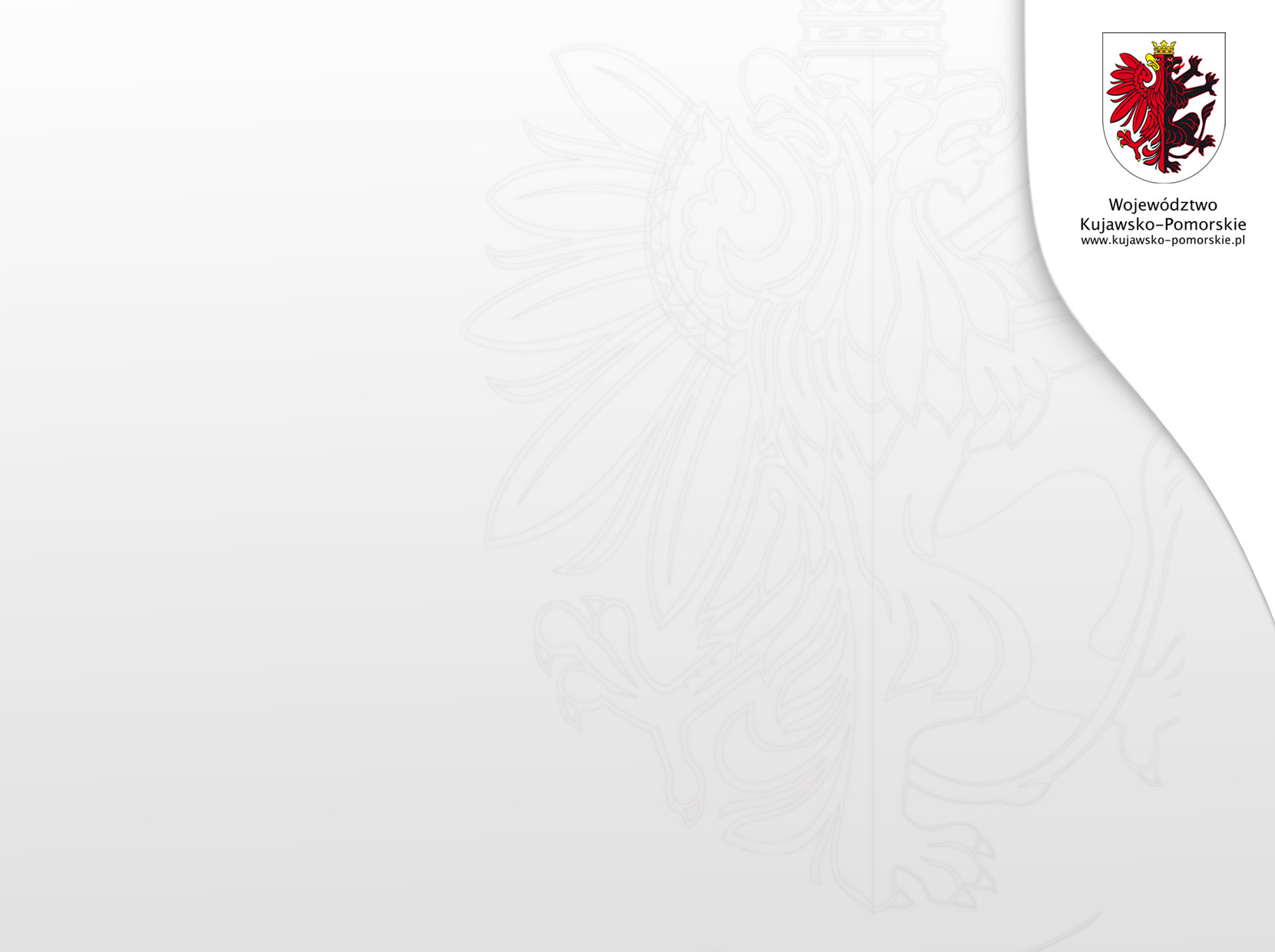 Współpraca Województwa z organizacjami pozarządowymi odbywa się na dwóch płaszczyznach:finansowej i pozafinansowej
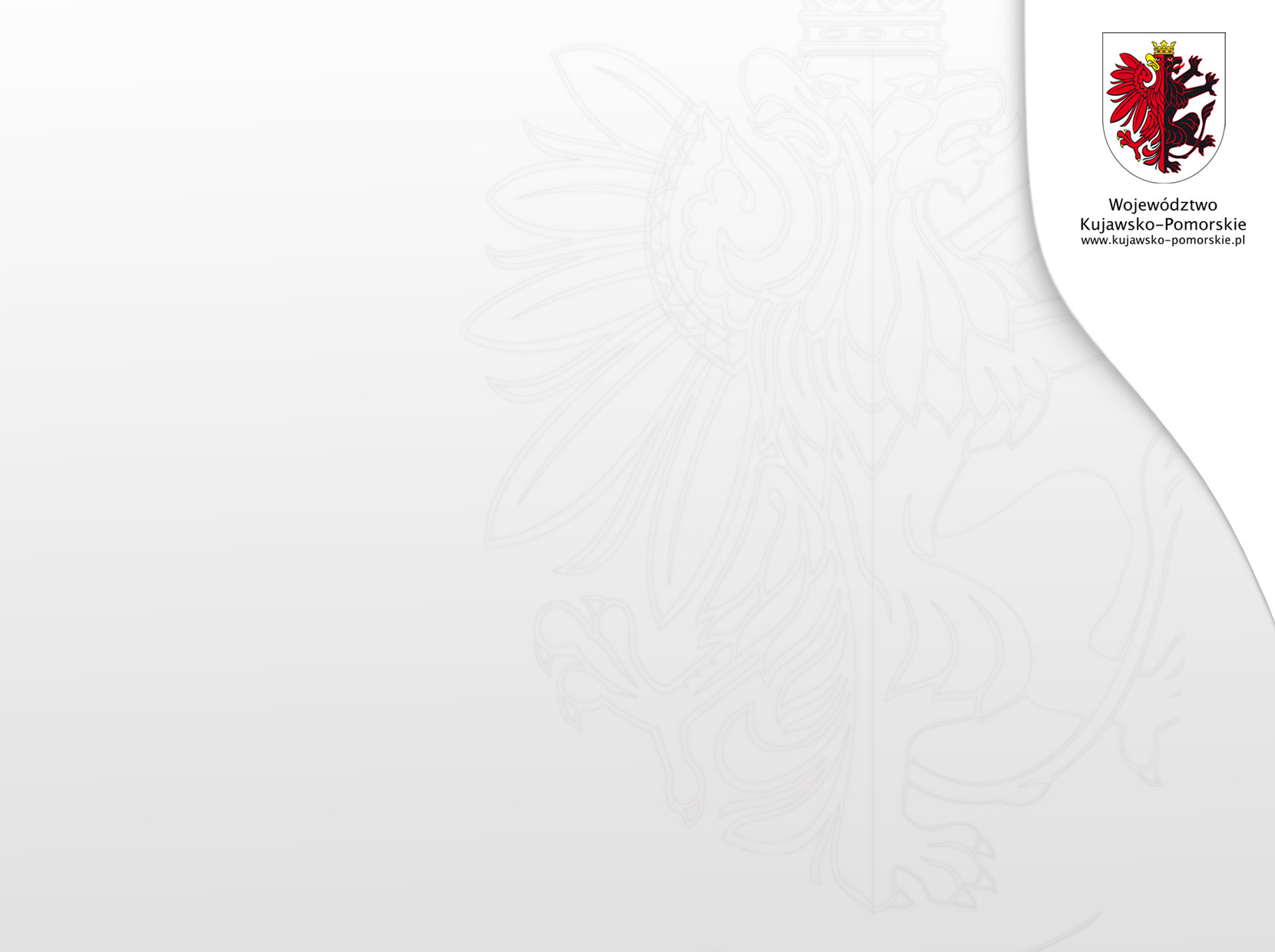 Współpraca finansowa polega przede wszystkim na zlecaniu zadań publicznych organizacjom pozarządowym wraz z udzielaniem dotacji w formie otwartych konkursów ofert, w trybie ustawy z dnia 24 kwietnia 2003 r. o działalności pożytku publicznego i o wolontariacie (Dz. U. z 2016 r. poz. 239 t.j.)
W 2015 r. Zarząd Województwa ogłosił 28 otwartych konkursów ofert, które dotyczyły 8 obszarów tematycznych
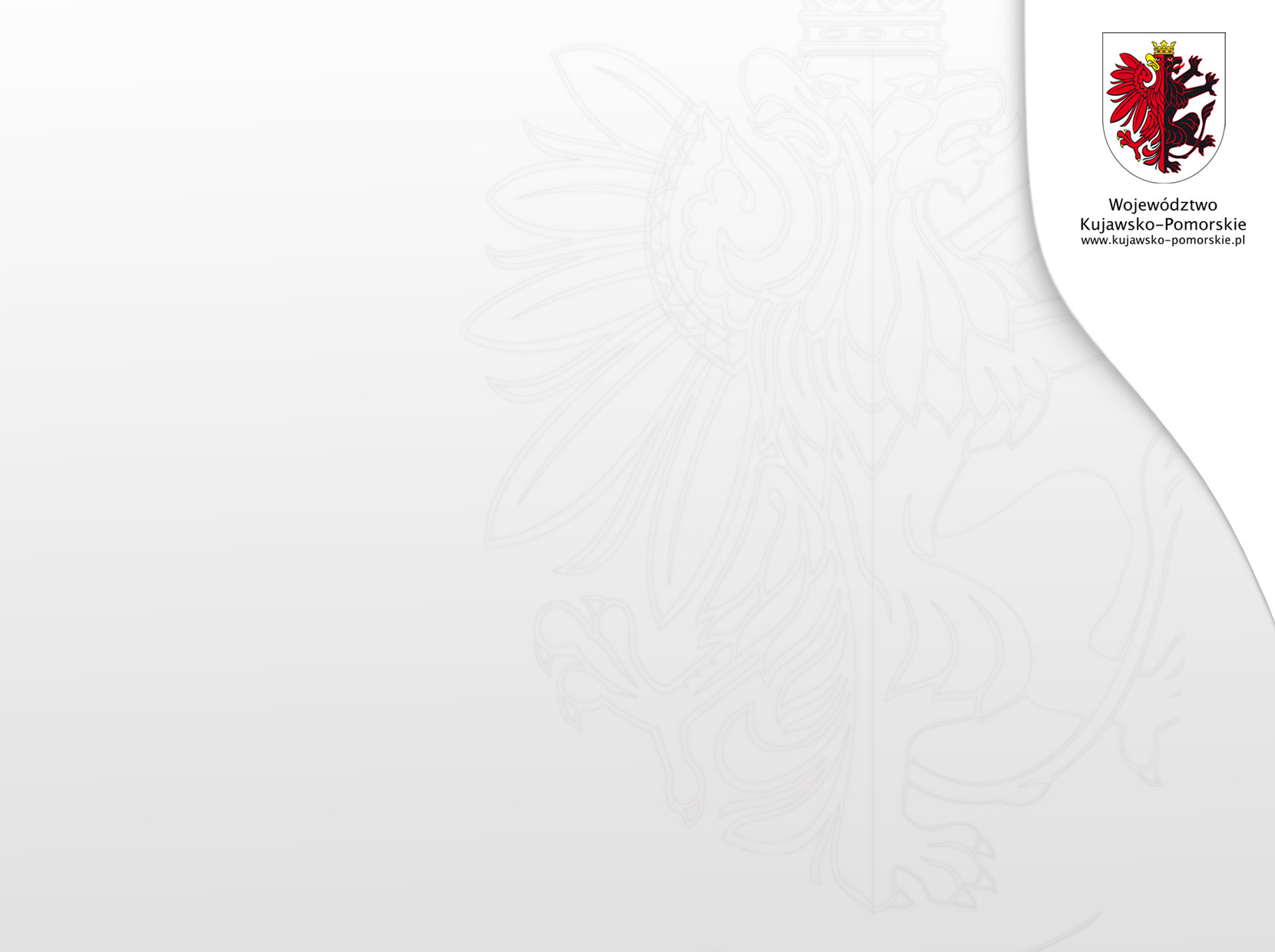 W konkursach złożono łącznie 1186 ofertDofinansowanie otrzymały łącznie 572 projekty, natomiast 567 projektów zostało zrealizowanych w tym 2 zadania wieloletnie.
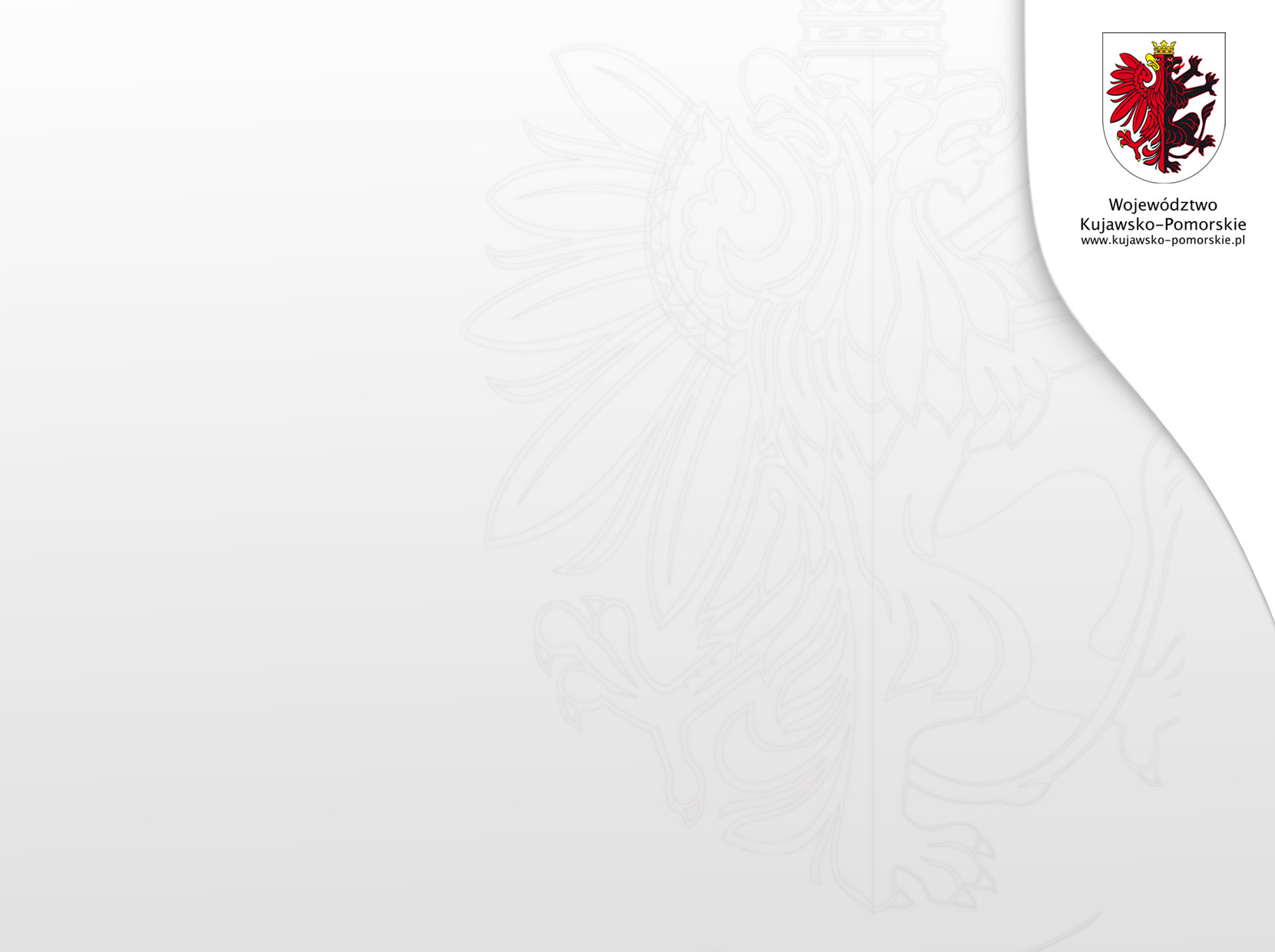 Łączna wartość środków wykorzystanychna realizację projektów w 2015 r. wyniosła w trybie konkursowym  7 009 514,42 zł na zadania wieloletnie 29 794,44 złw trybie pozakonkursowym 294 843,75 złłącznie 7 334 152,61(w tym 497 480,02 zł ze środków PFRON)oraz 138 700,00 zł ze środków budżetu państwa.
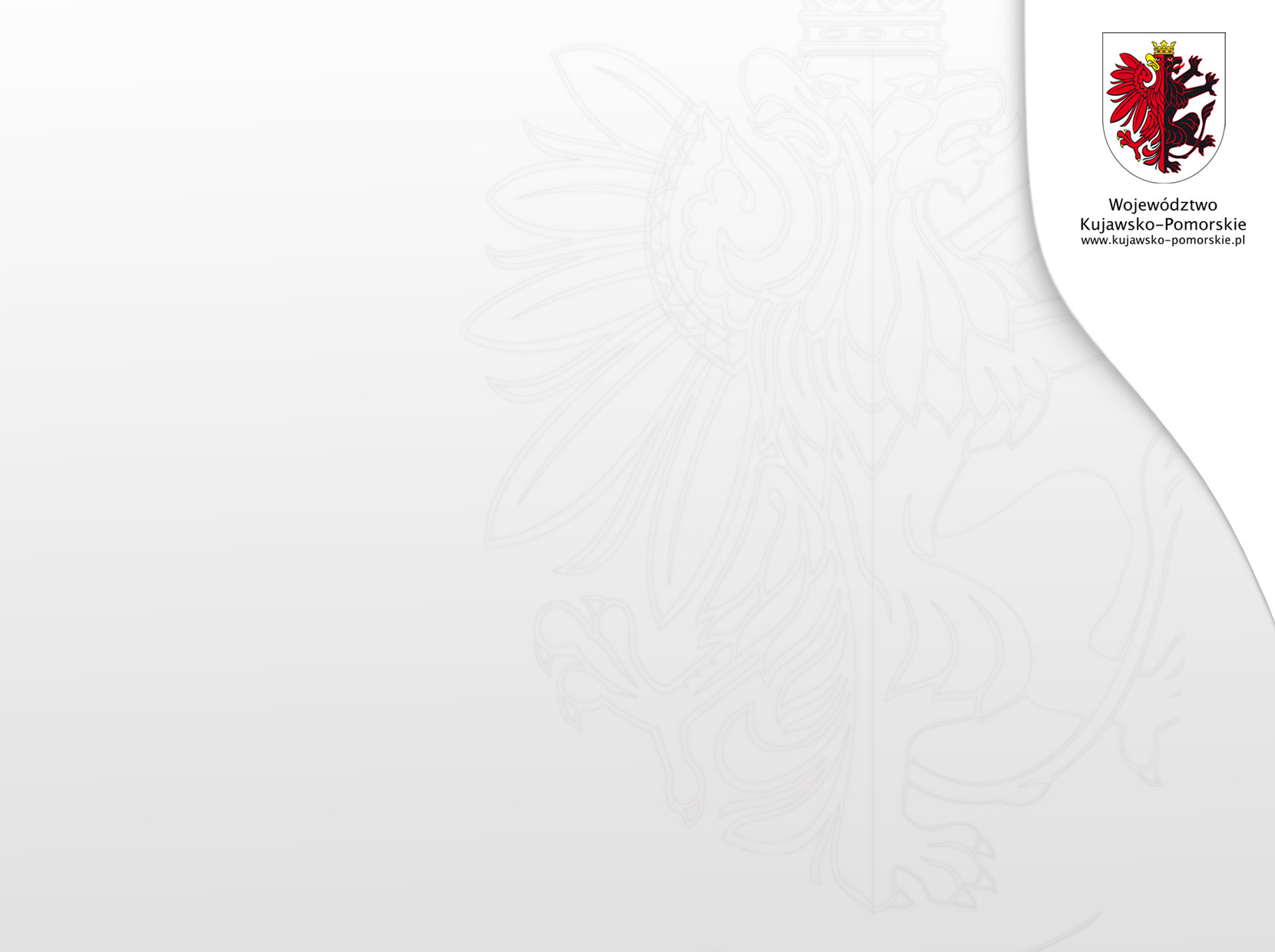 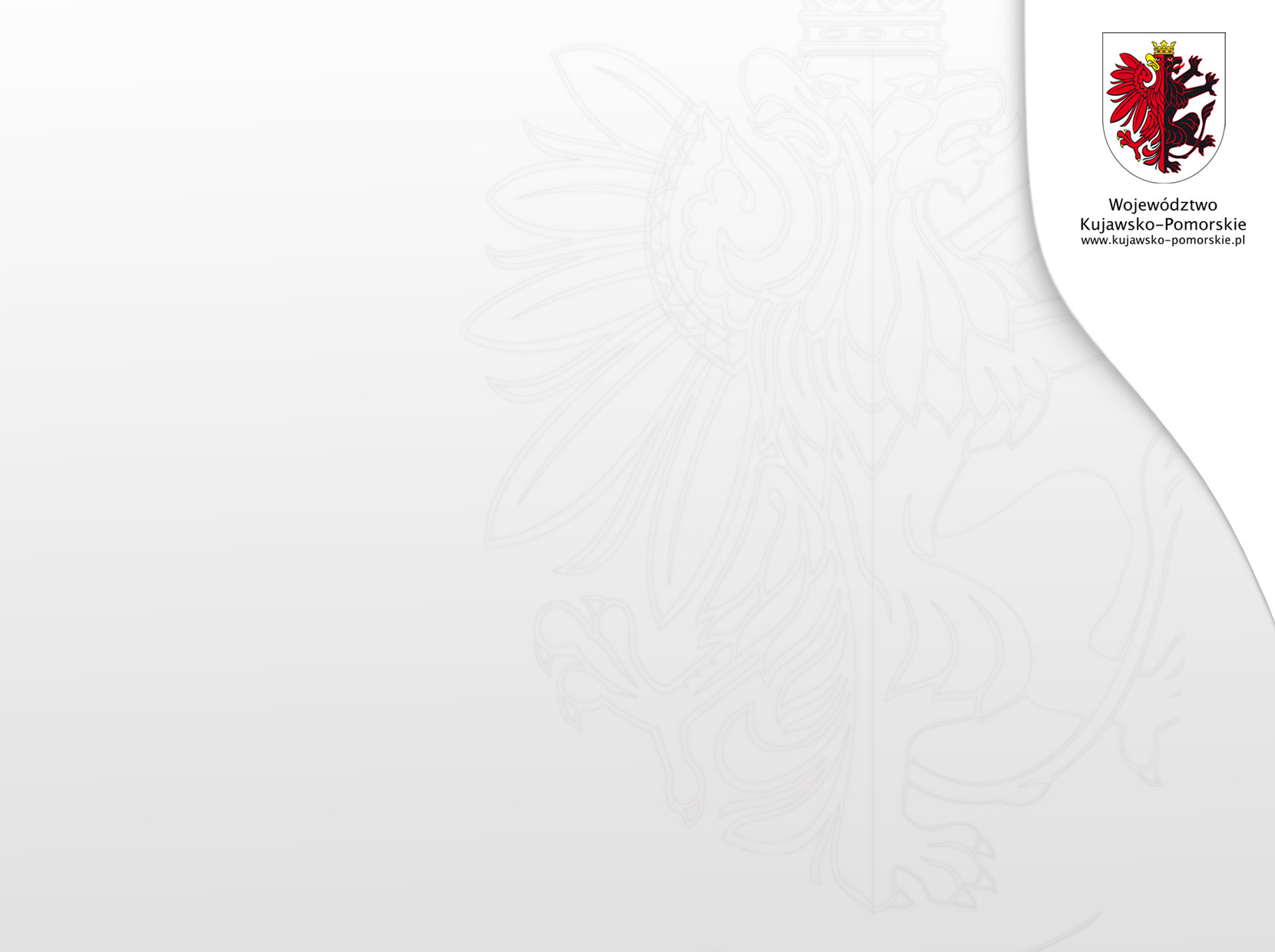 SPORT
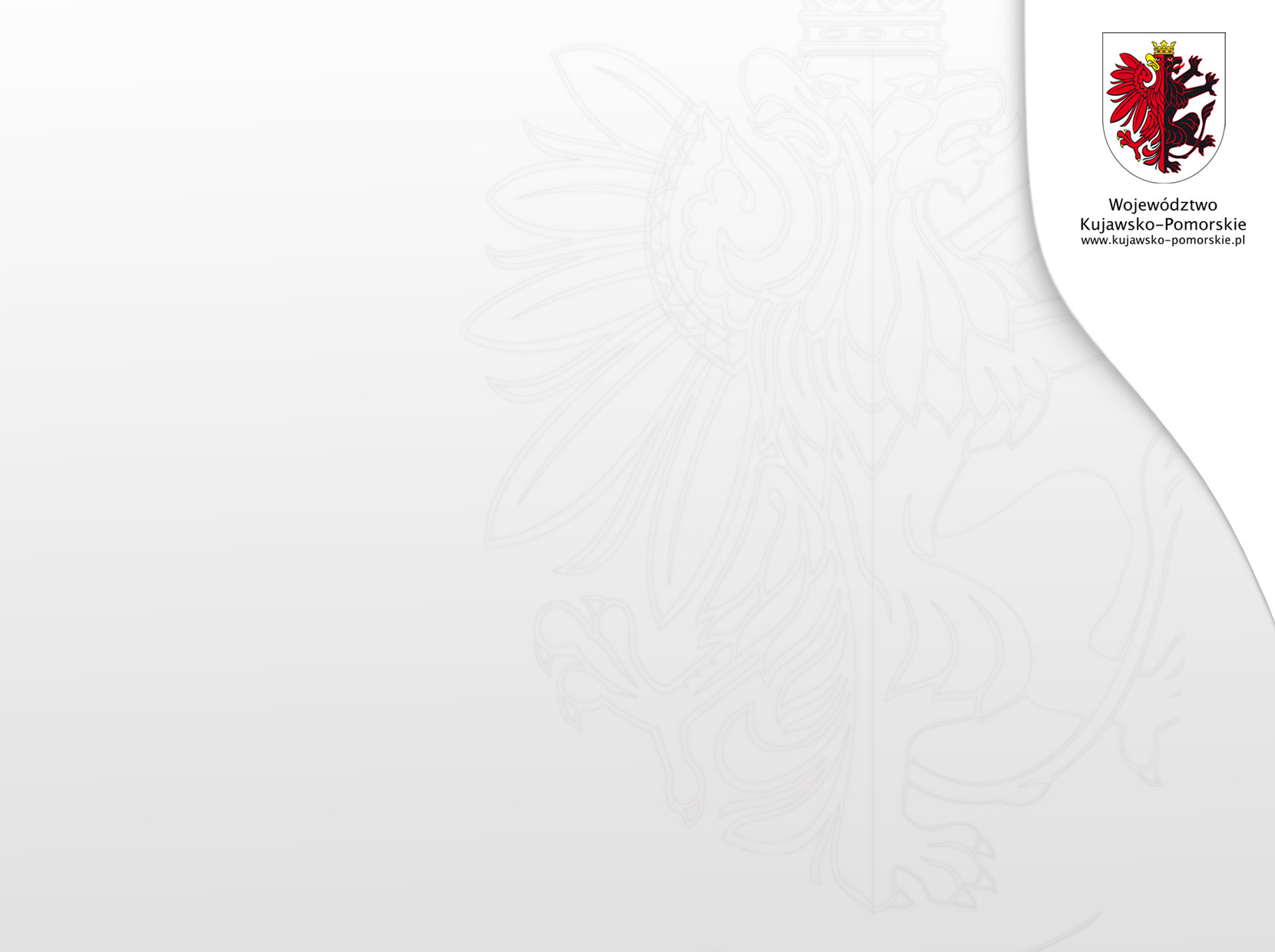 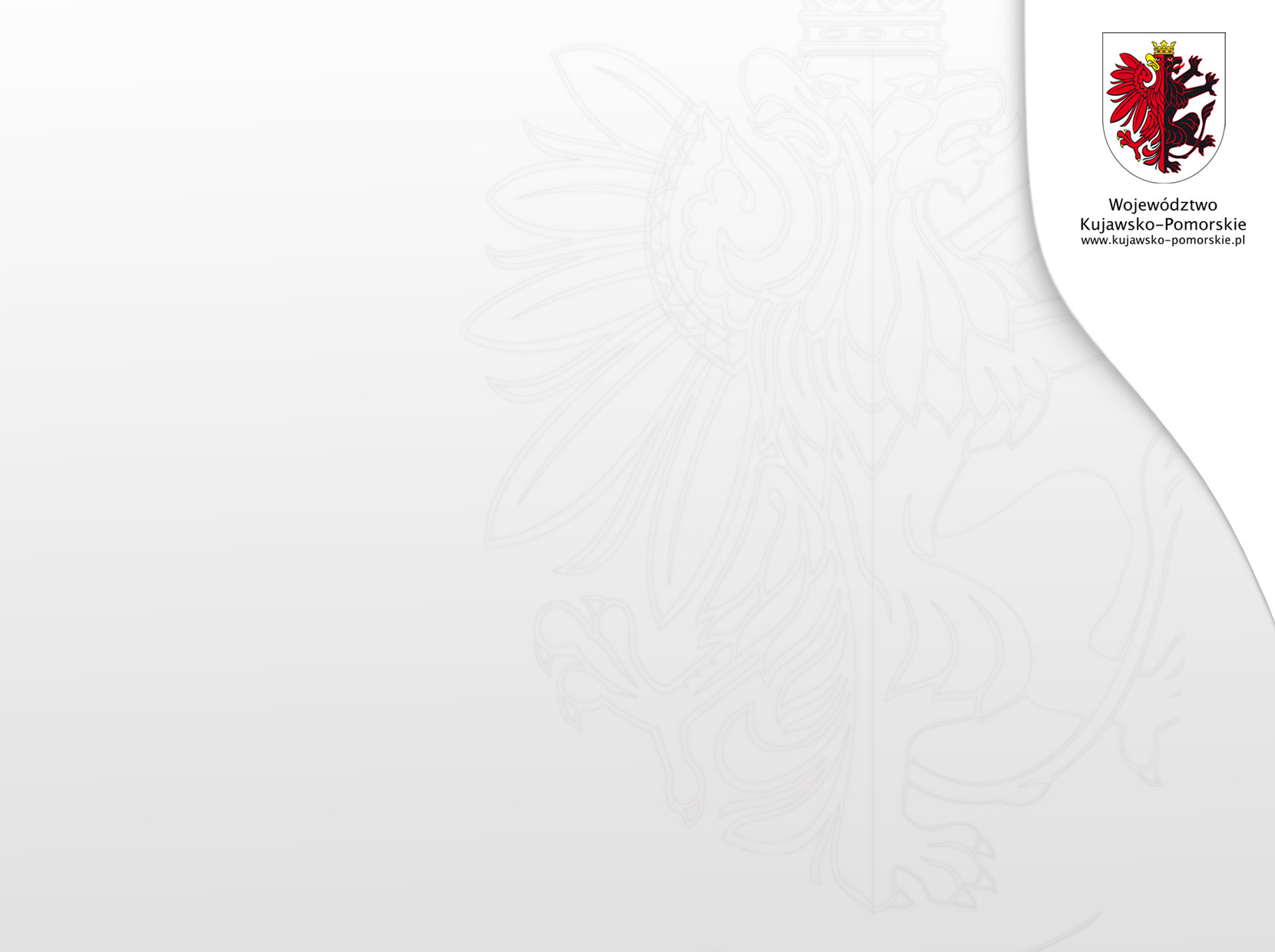 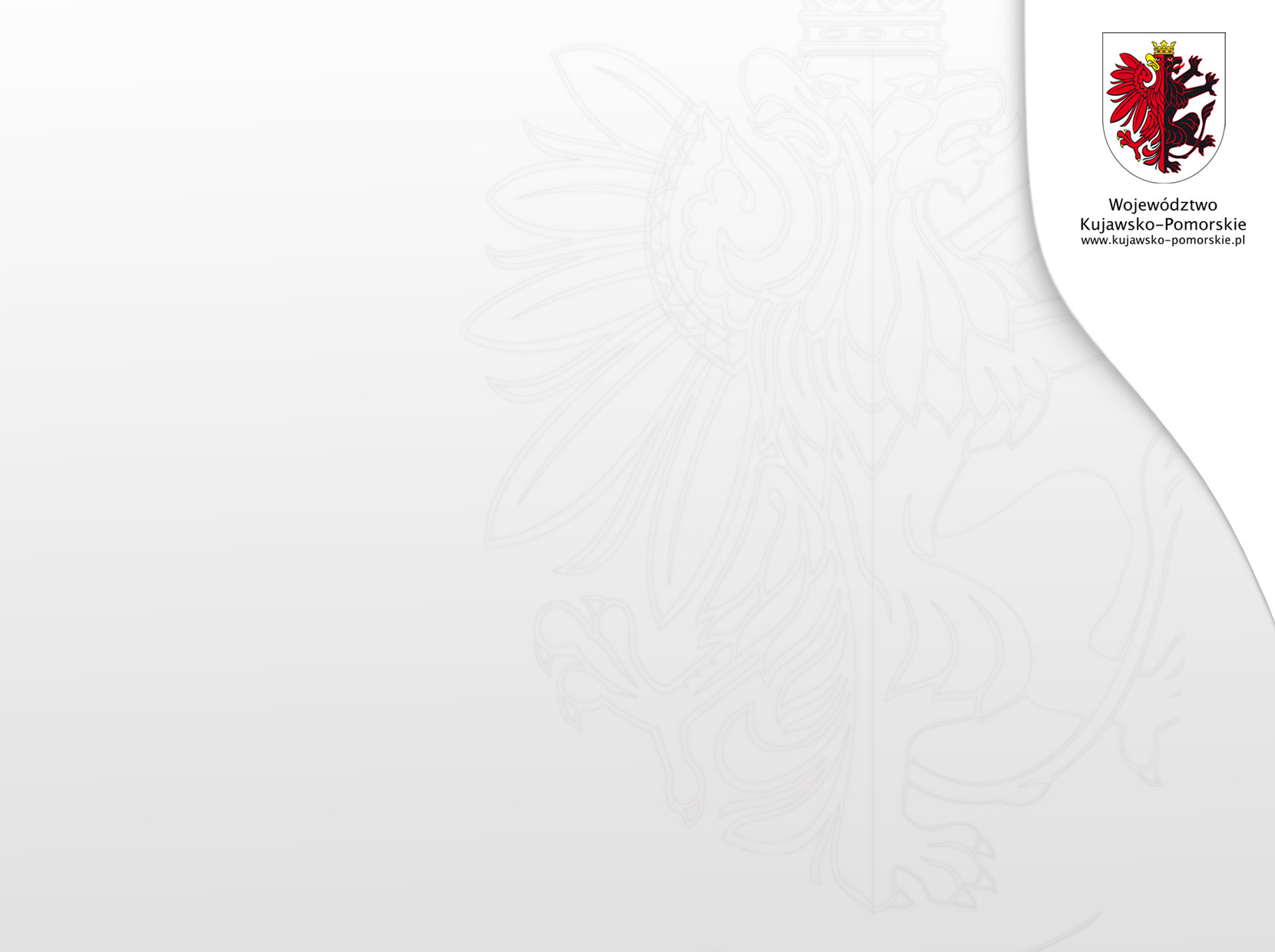 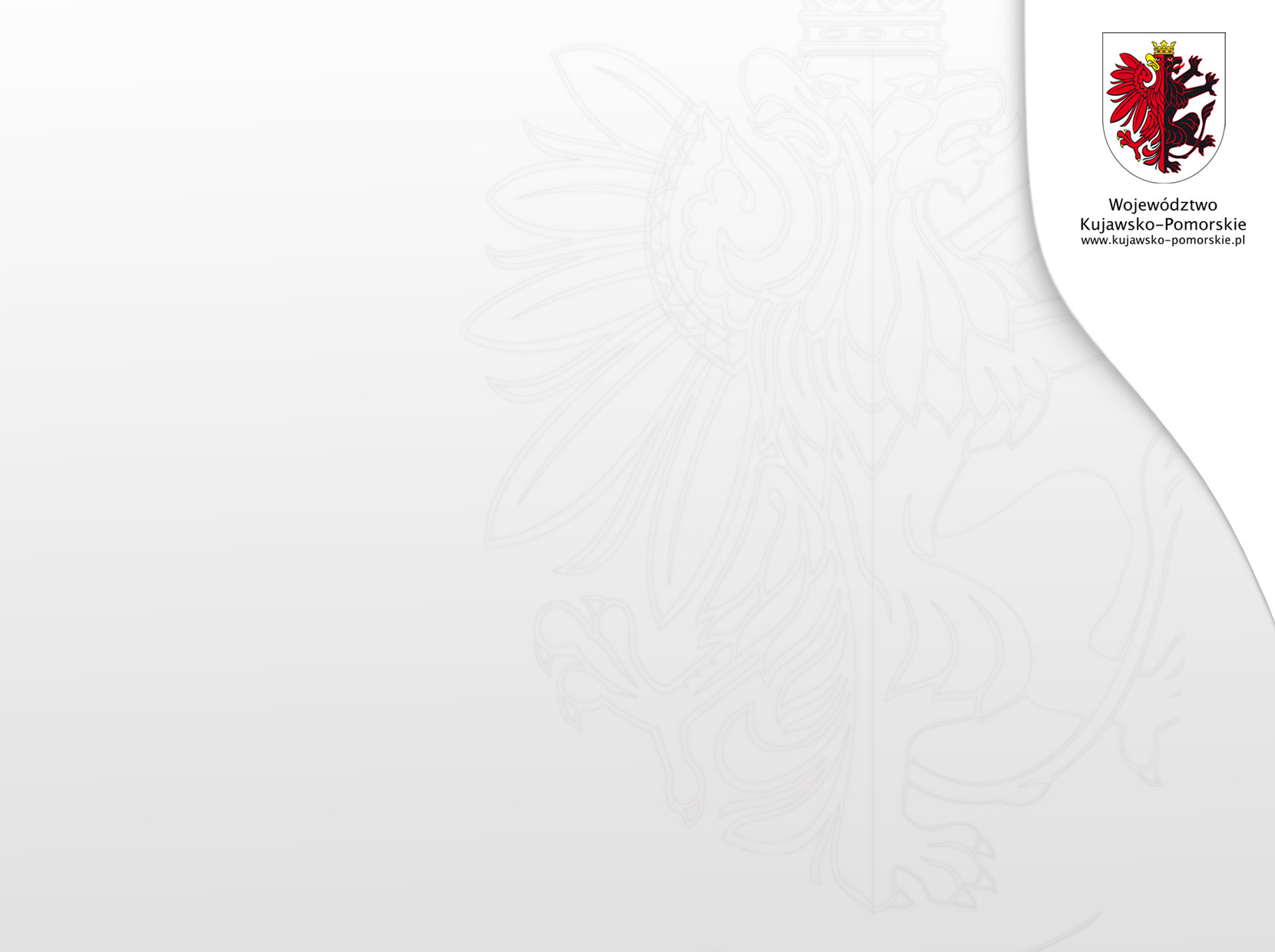 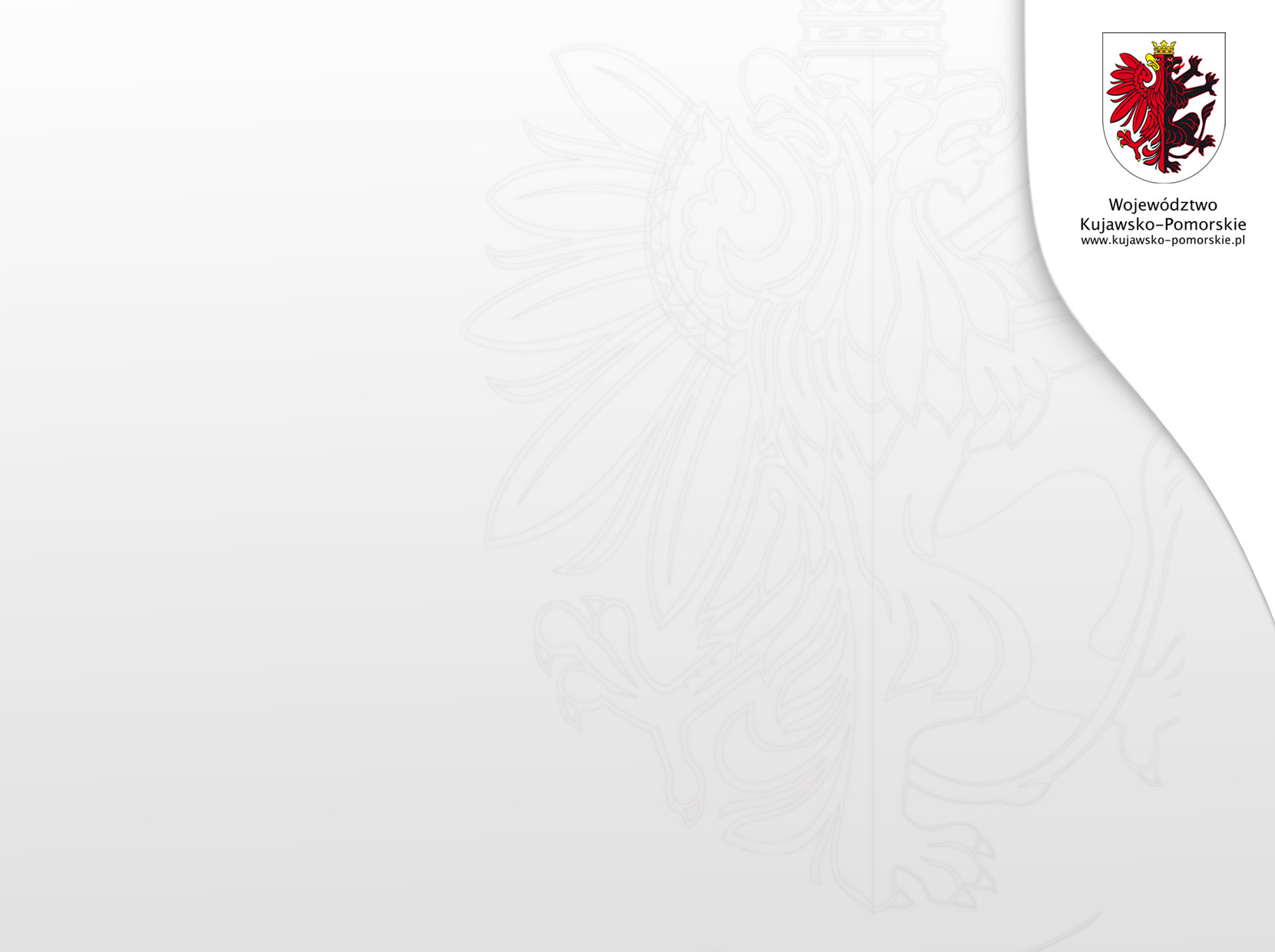 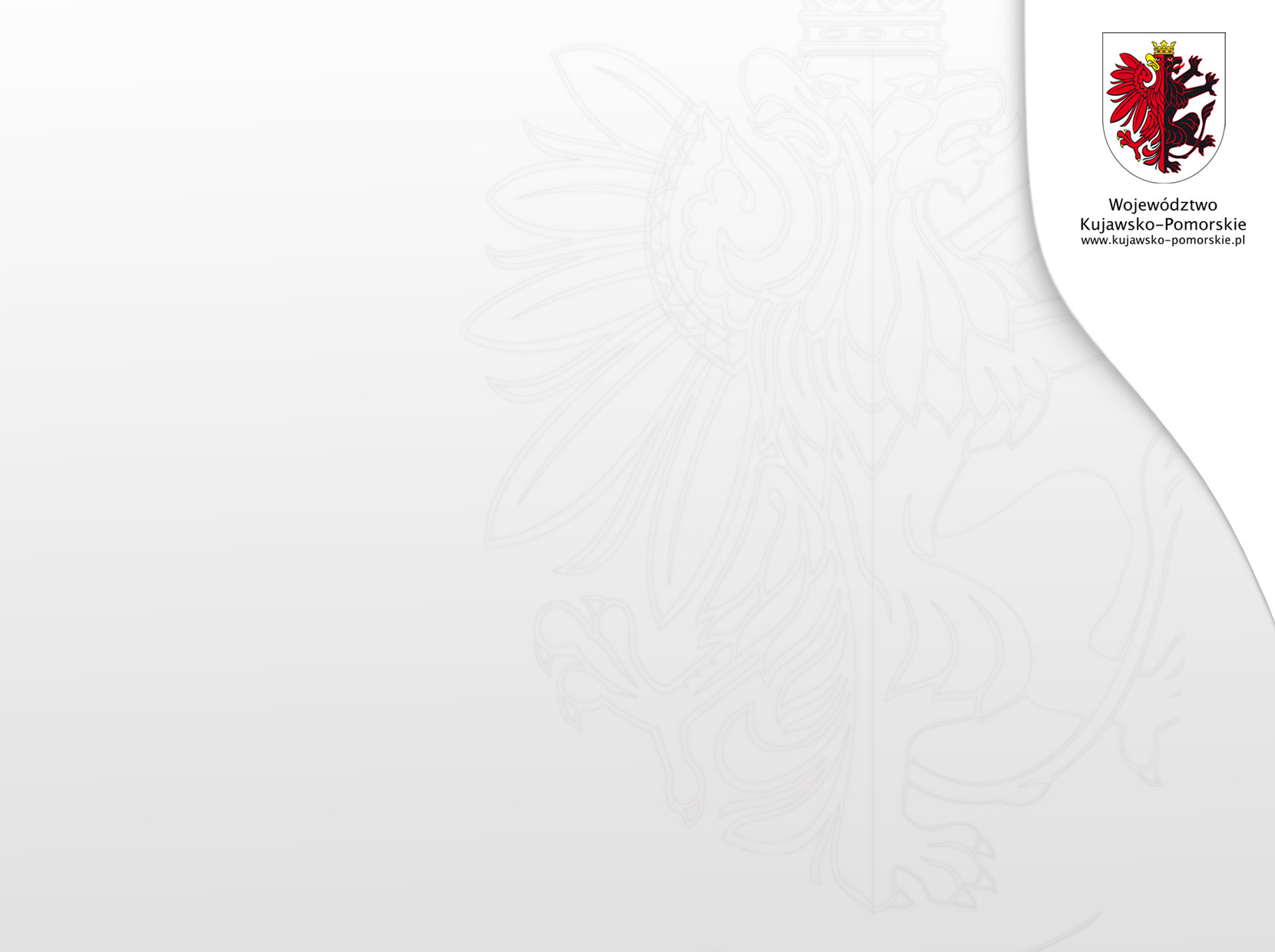 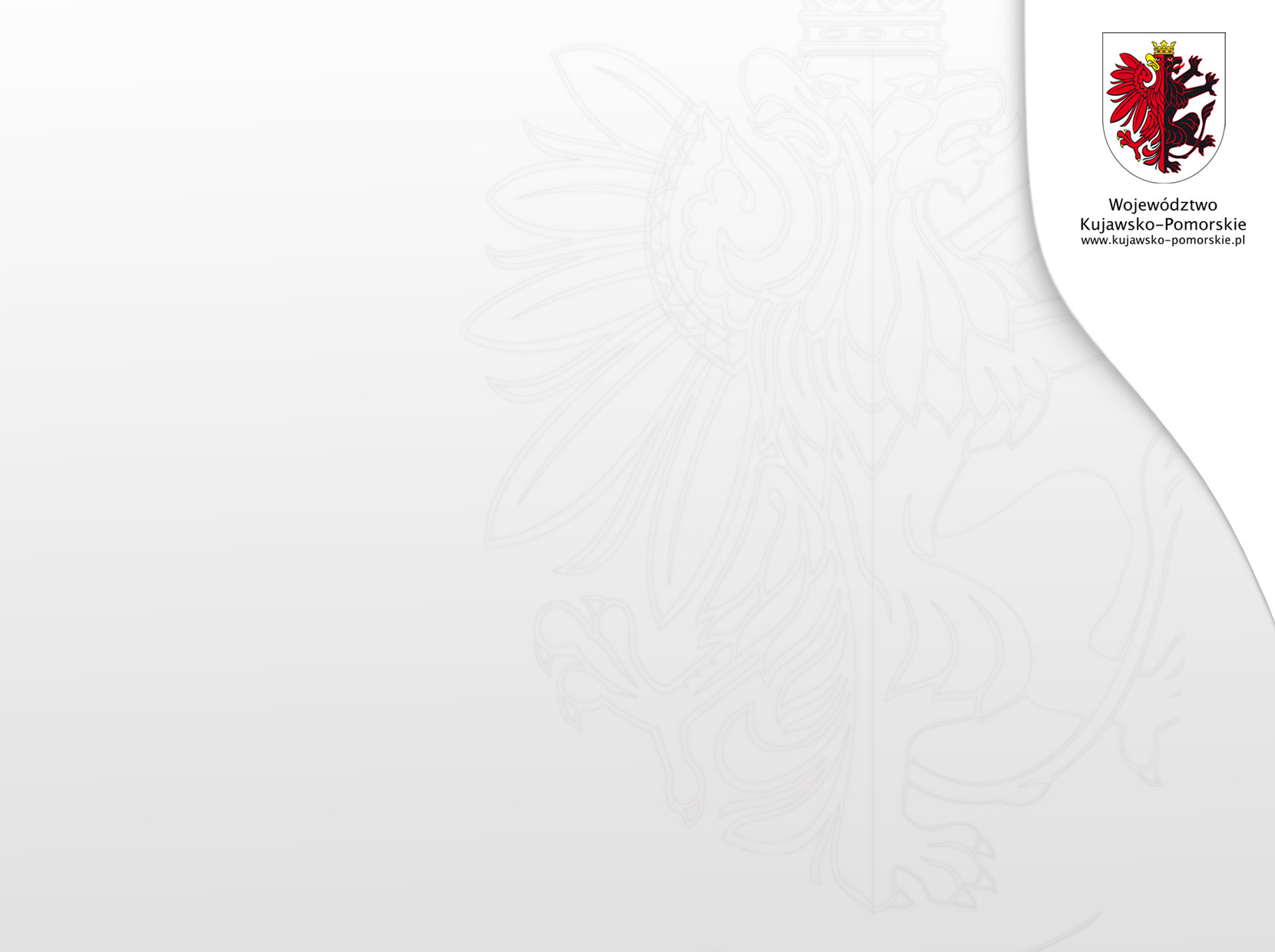 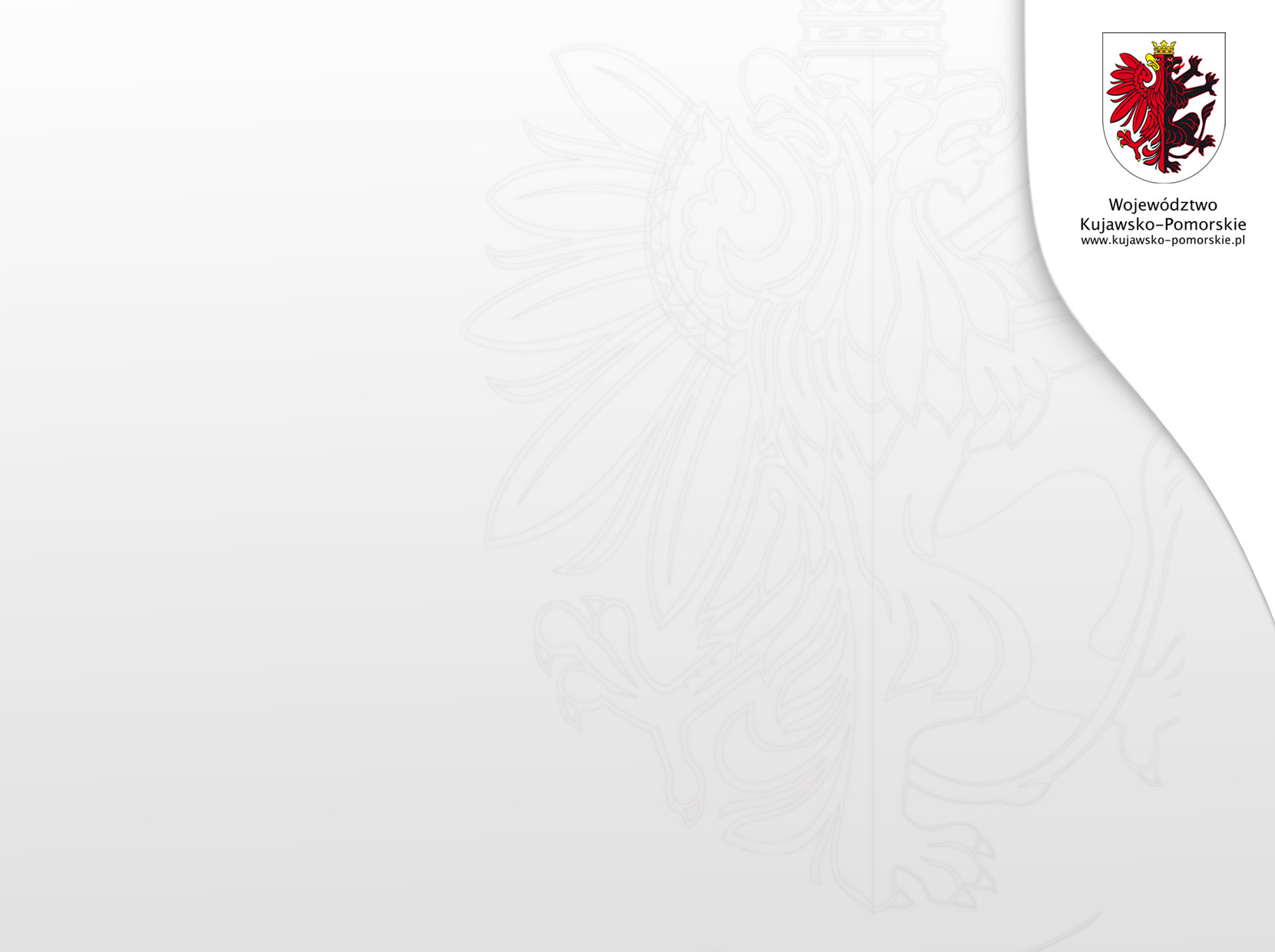 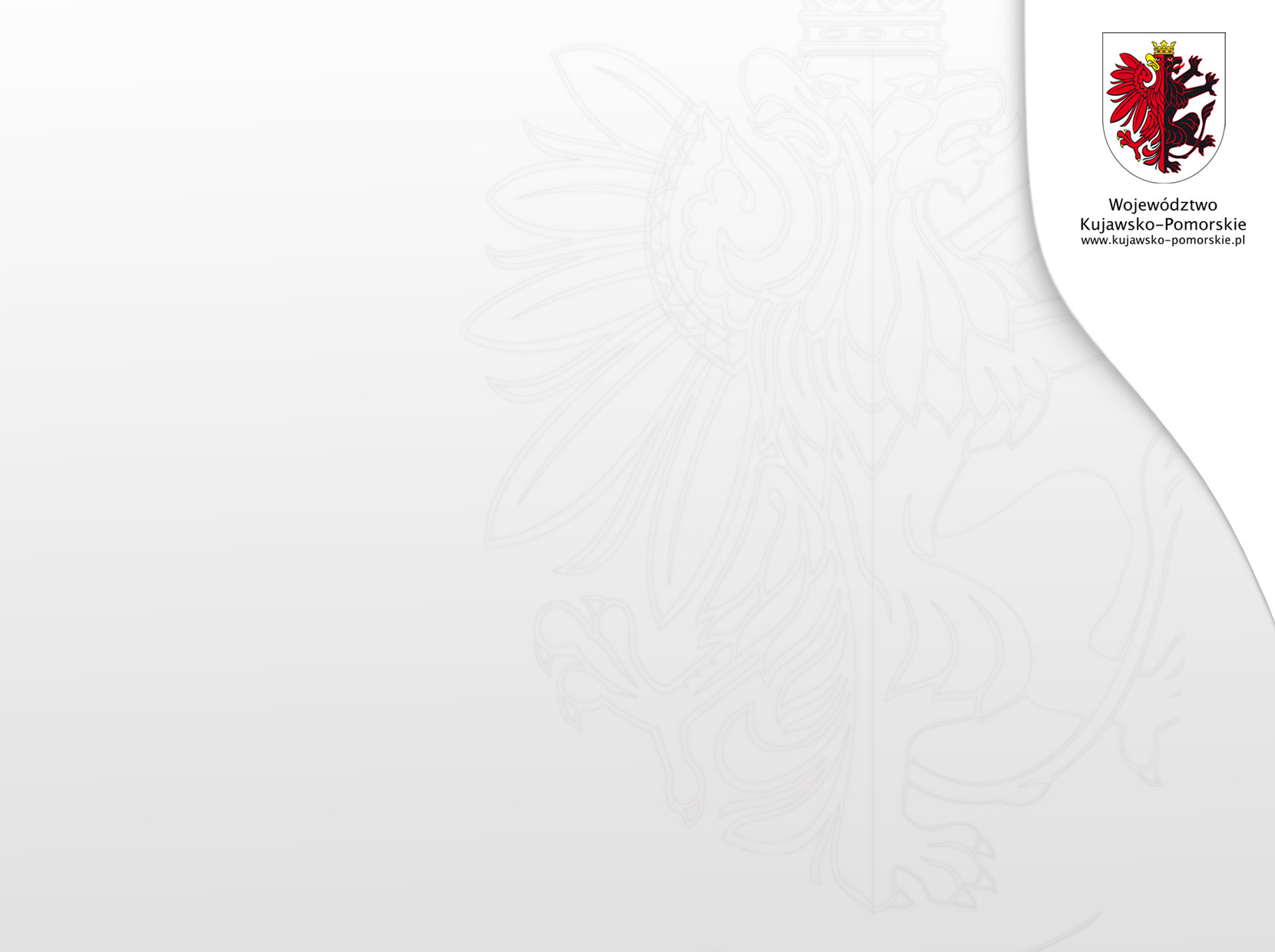 Wysokość wkładu własnego organizacji poniesionego na realizację projektów w 2015 r.
W roku 2013 kwota 10 400 612,41
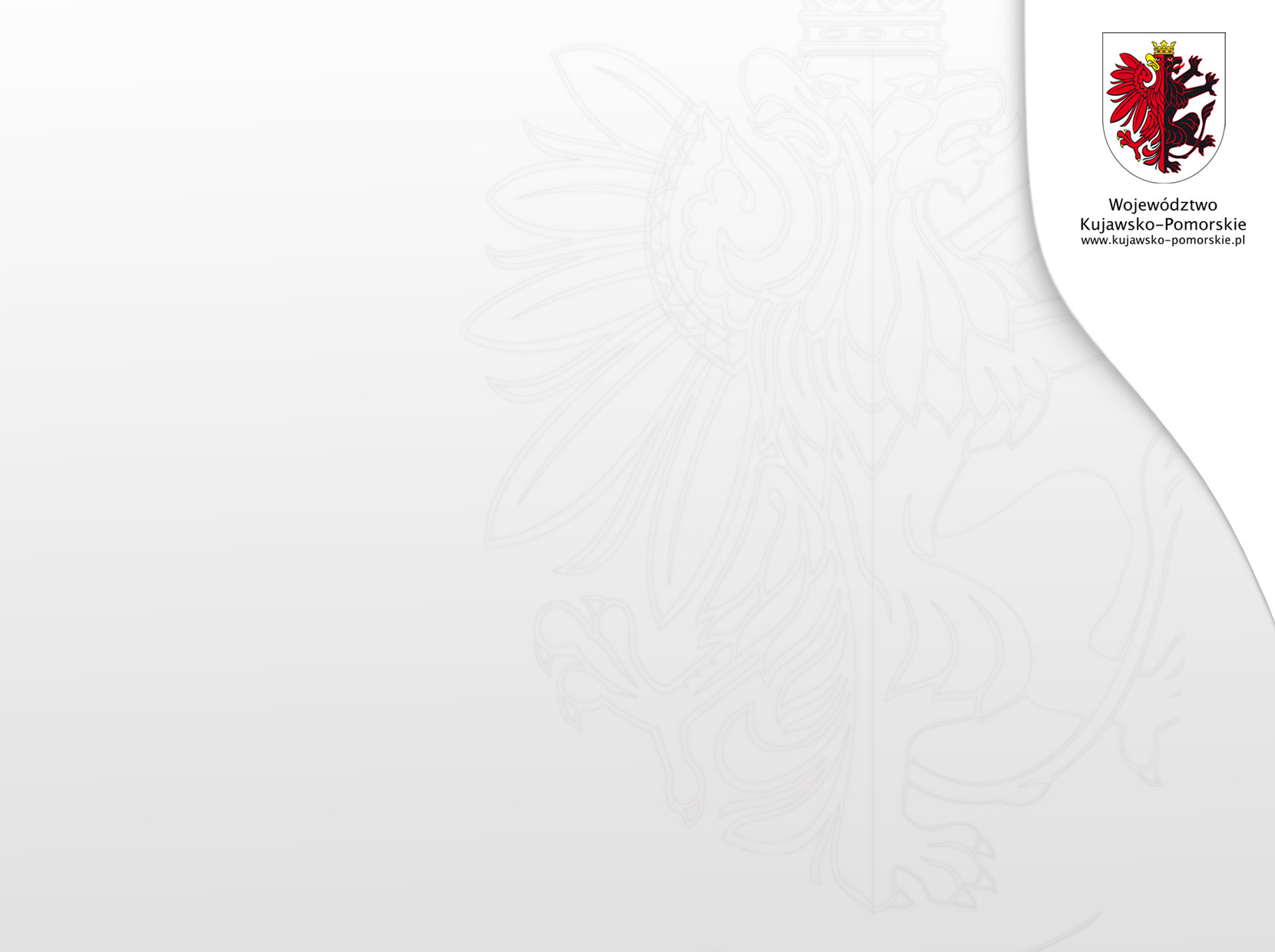 Skala dofinansowania w trybie pozakonkursowym w 2015 r.
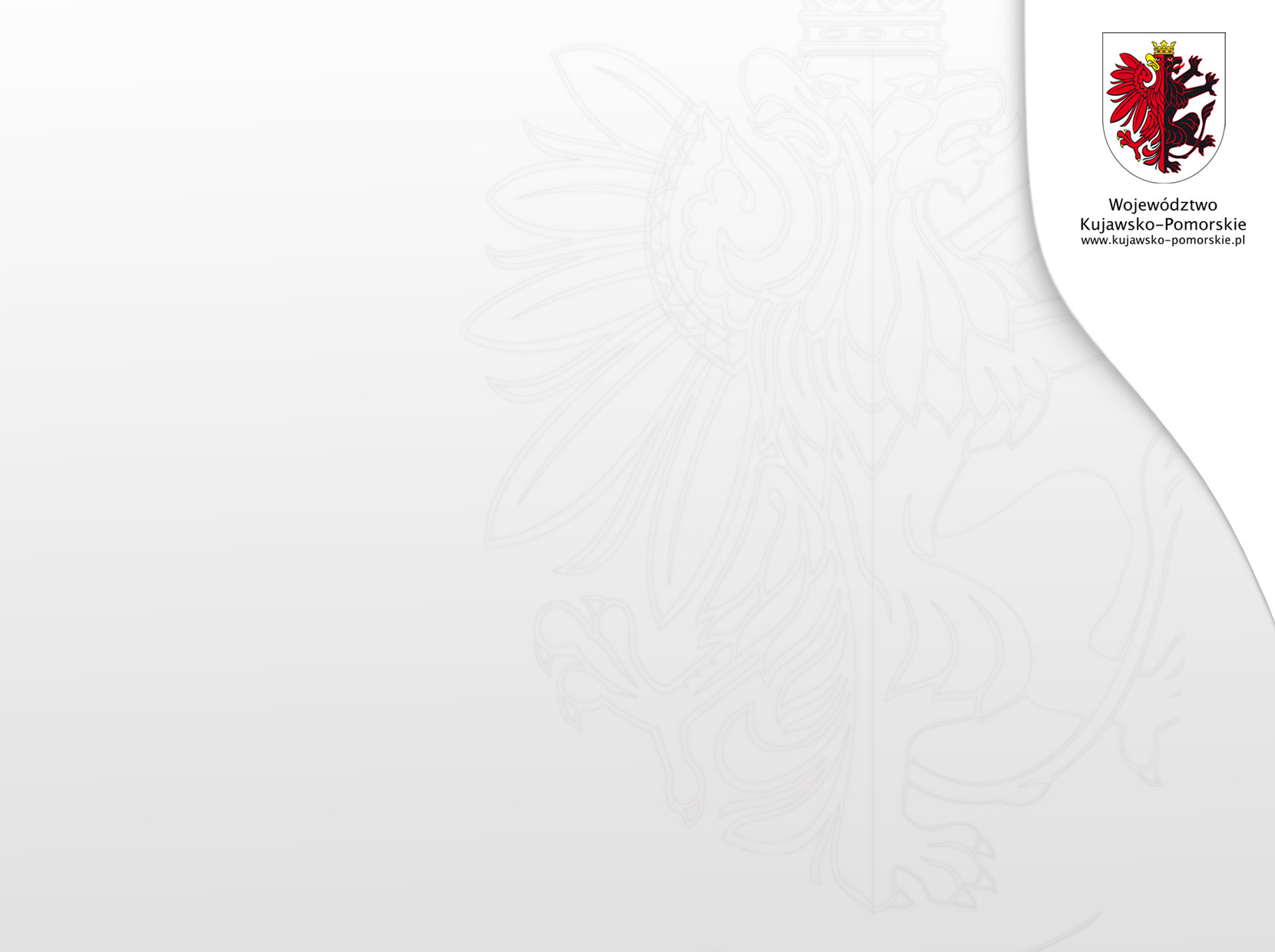 W trybie pozakonkursowym złożono łącznie 71 ofert z czego dofinansowanie otrzymało 48 projektów na łączną kwotę 294 843,75 zł. Organizacje zrealizowały wszystkie z ww.  projektów.
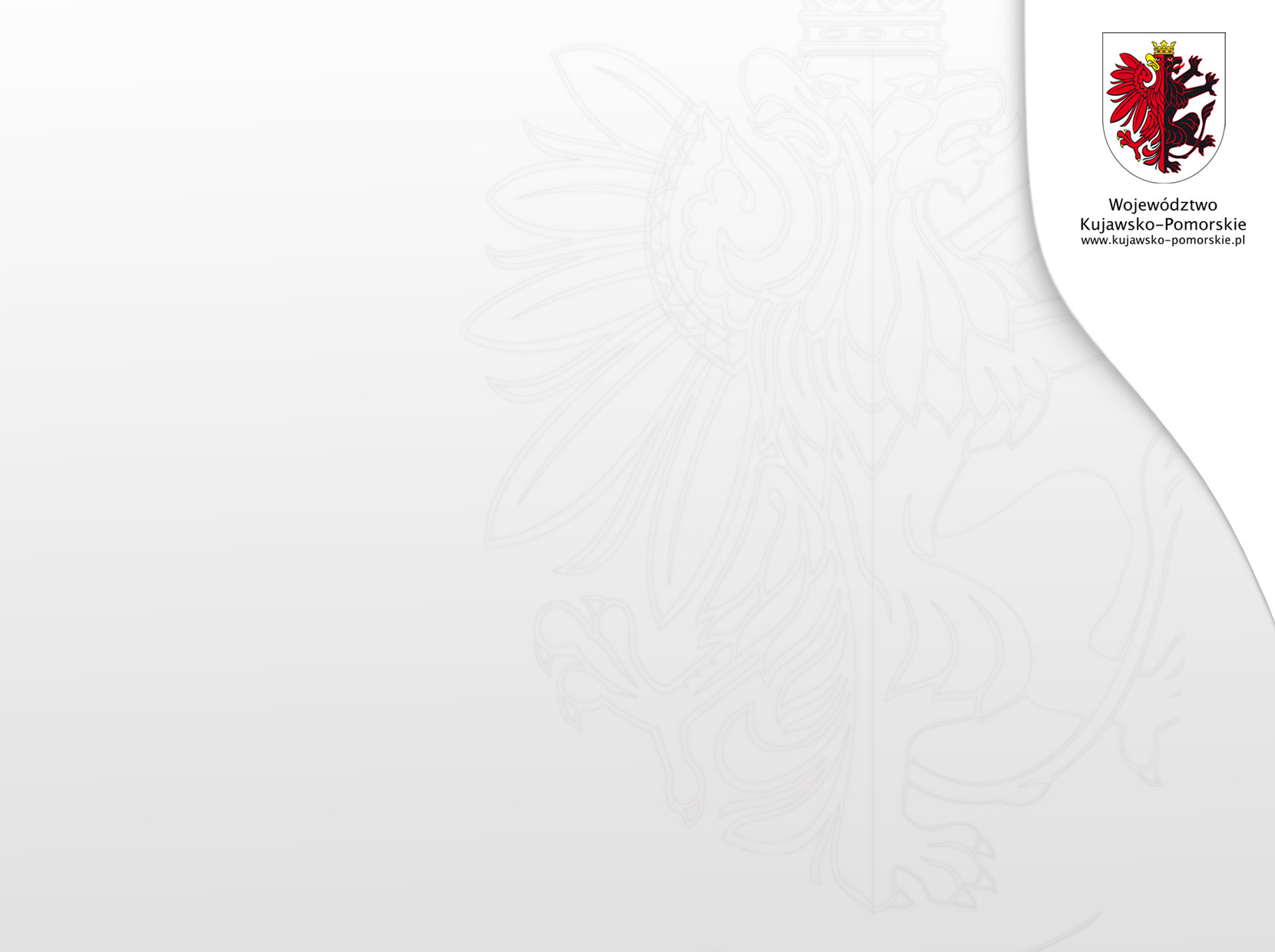 Współpraca o charakterze pozafinansowymI. Działania na rzecz trzeciego sektora realizowane przez  Biuro Współpracy    z Organizacjami Pozarządowymi i we współpracy z organizacjami pozarządowymi:- VIII edycja Konkursu „Rodzynki z pozarządówki” – Konkurs o nagrodę Marszałka Województwa – nagrodzenie  dobrych praktyk. W roku 2015 wyłoniono 14 laureatów Konkursu i wyróżniono 5 org. ;- XVI Forum Organizacji  Pozarządowych Województwa Kujawsko-Pomorskiego –   w Forum wzięło udział ok. 150 osób z różnych organizacji – Stowarzyszenie Młode Dęby Słaboszewko w partnerstwie ze Stowarzyszeniem Kuj-Pom Ośrodkiem Wpierania Inicjatyw Pozarządowych TŁOK – zadanie zlecone;- Doradztwo dla NGO z dziedziny prawa i rachunkowości – podczas  60 godzin doradztwa z pomocy skorzystało 38 podmiotów (organizacje pozarządowe i grupy nieformalne, będące na etapie tworzenia stowarzyszenia lub fundacji);- Rozliczanie pozwoleń na zbiórki publiczne – pozwolenia wydane przed zmianą ustawy (lipiec 2014) podlegają procedurze rozliczeniowej - od lipca 2014 obsługą zgłoszeń zajmuje się Ministerstwo Administracji i Cyfryzacji;- Redagowanie i przesyłanie newslettra dla organizacji pozarządowych - ok. 1300 odbiorców; - Administrowanie podstrony internetowej  www.ngo.kujawsko-pomorskie.pl  działającej   w ramach portalu województwa oraz aktualnej bazy organizacji pozarządowych  (na koniec   2015 r.  w bazie zarejestrowanych było ponad 1300 NGO). Tak podstrona,  jak i baza organizacji   pozarządowych jest prowadzona i moderowana z poziomu Biura Współpracy.
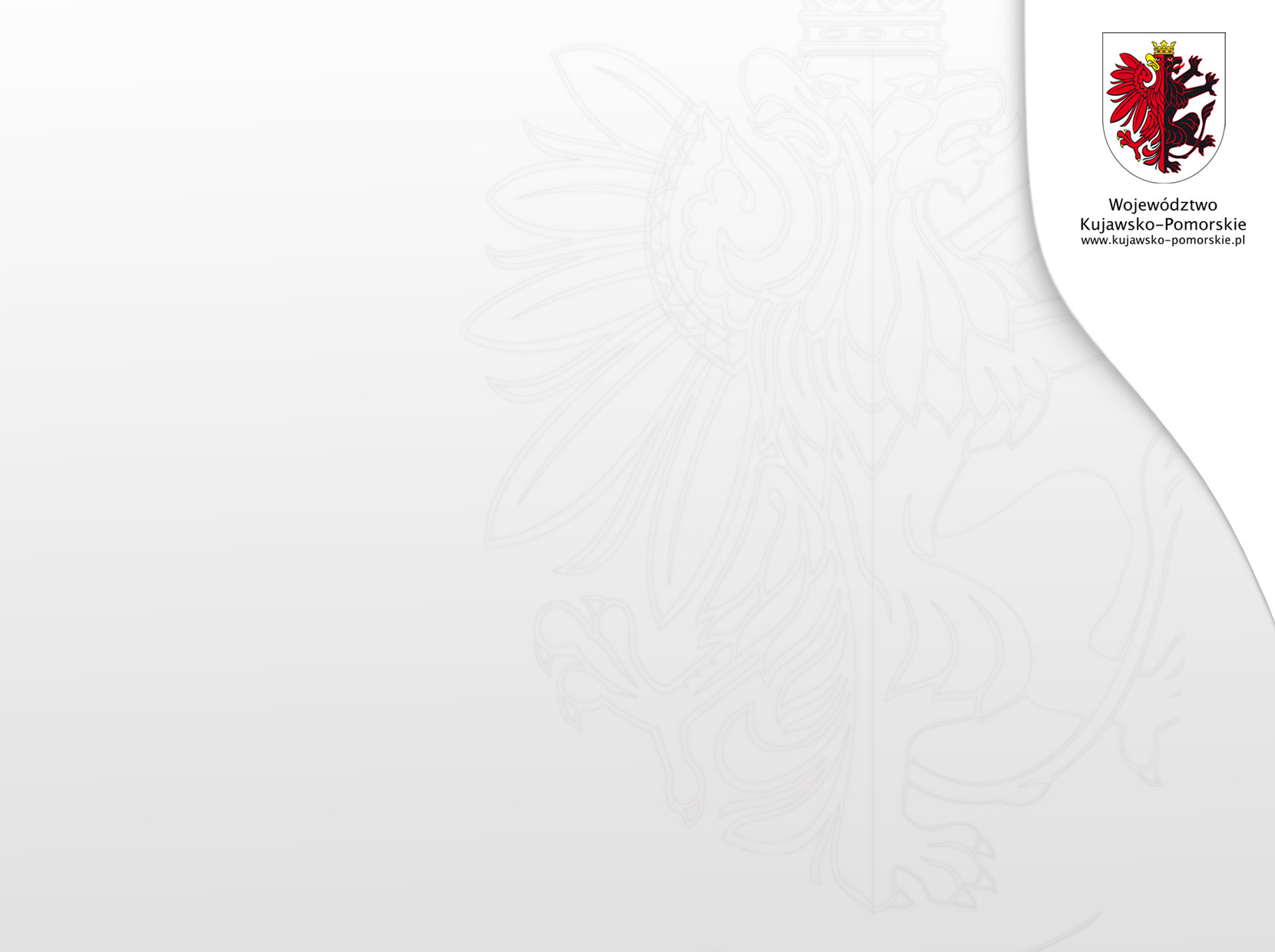 - Opracowanie i przeprowadzenie konsultacji społecznych rocznego programu współpracy oraz współpraca przy konsultacjach innych dokumentów ;- Przeprowadzenie wyborów do kolejnej kadencji Sejmiku Organizacji Pozarządowych Województwa Kujawsko-Pomorskiego;-  Współpraca z Sejmikiem Organizacji Pozarządowych Województwa Kujawsko-Pomorskiego i Radą    Działalności Pożytku Publicznego Województwa Kujawsko-Pomorskiego oraz obsługa posiedzeń;- Opracowanie Wieloletniego programu współpracy samorządu województwa kujawsko-pomorskiego z organizacjami pozarządowymi na lata 2016-2020 ;- Dostosowanie i wdrożenie elektronicznego generatora ofert, umożliwiającego składanie ofert, generowanie umów i rozliczanie sprawozdań w trybie ustawy o działalności pożytku publicznego i o wolontariacie;- Współorganizowanie z Ministerstwem Rodziny Pracy i Polityki Społecznej spotkania informacyjnego na temat Funduszu Inicjatyw Obywatelskich;- Udział w Kapitule Certyfikatu „Organizacja Sprawdzona” (III edycja) z ramienia samorządu szczebla wojewódzkiego;
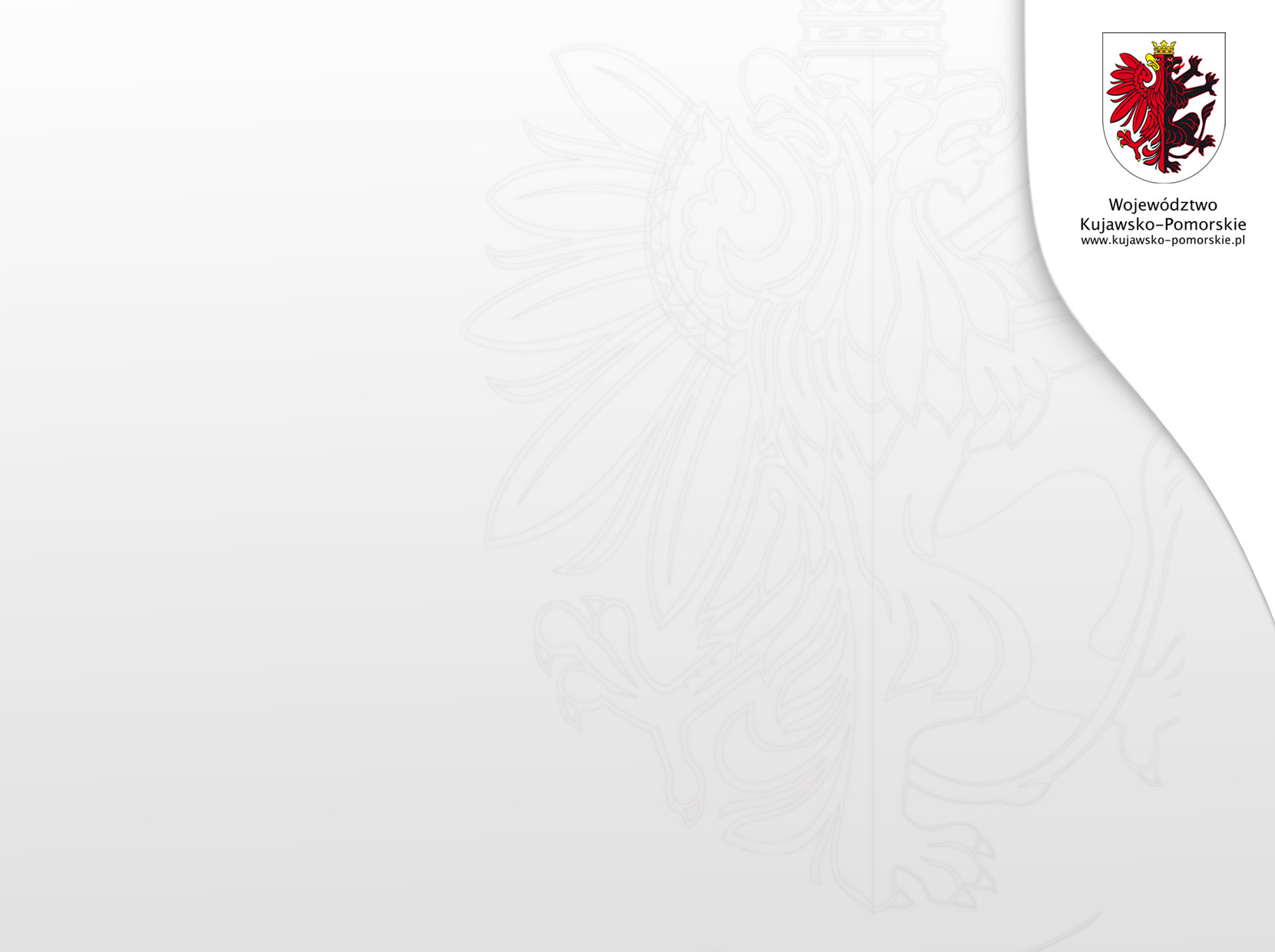 - Prowadzenie kampanii 1% dla naszego regionu – uświadamianie o możliwości przekazania 1% podatku na rzecz OPP z regionu; - Nieodpłatne udostępnianie organizacjom pozarządowym sal wykładowych, sprzętu multimedialnego, pomoc przy organizacji przedsięwzięć i rekrutacji uczestników;-  Nadzór nad Lokalnymi Grupami Działania w województwie kujawsko-pomorskim realizowany z upoważnienia wynikającego z Ustawy z dnia 20 lutego 2015 r. o rozwoju lokalnym z udziałem lokalnej społeczności.II. Konferencje, seminaria etc. realizowane przez poszczególne departamenty Urzędu Marszałkowskiego o różnej tematyce, z udziałem NGO
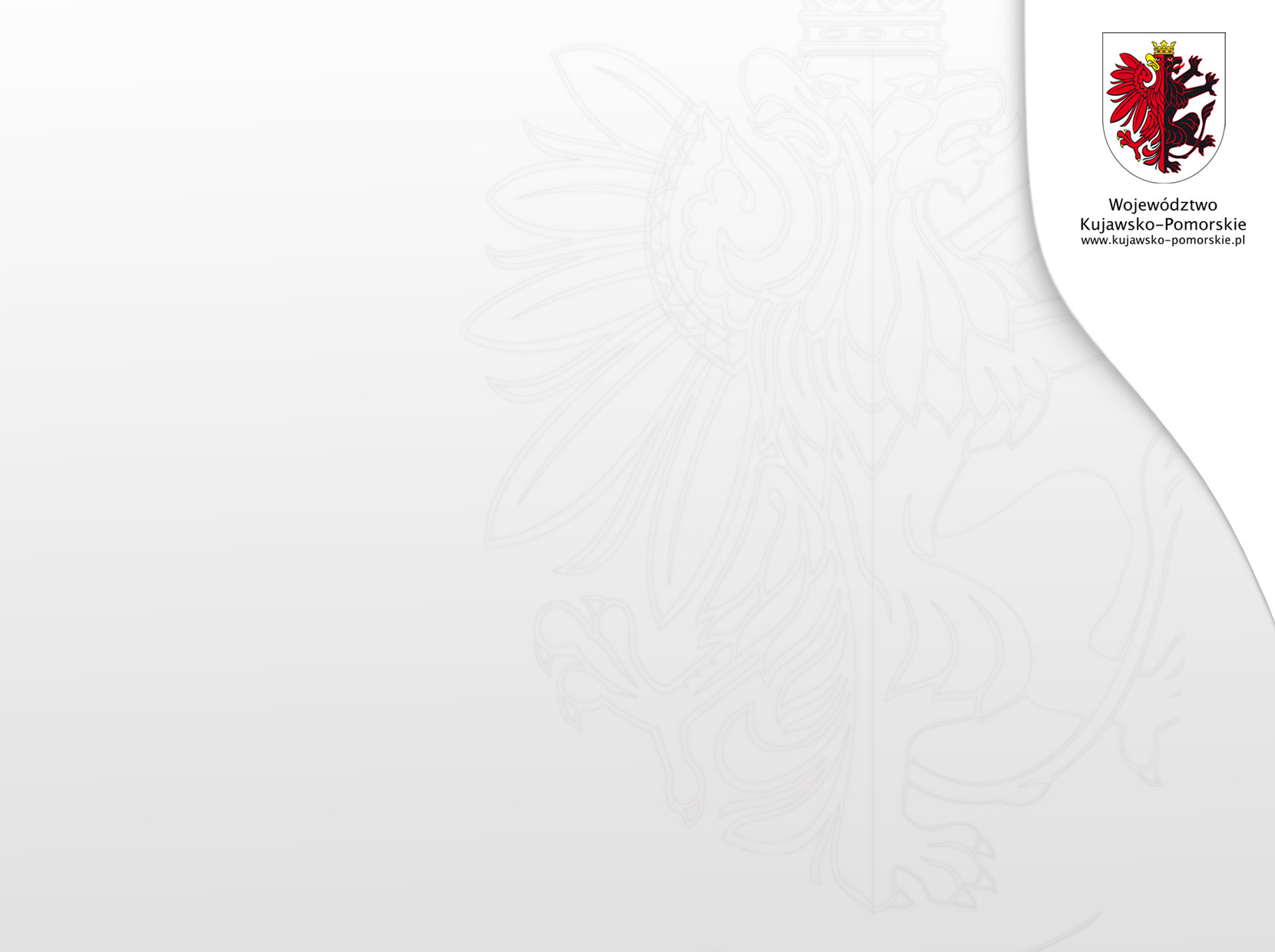 Dziękuję za uwagę
Departament Spraw Społecznych i Zdrowia

www.ngo.kujawsko-pomorskie.pl

kwiecień 2016 r.